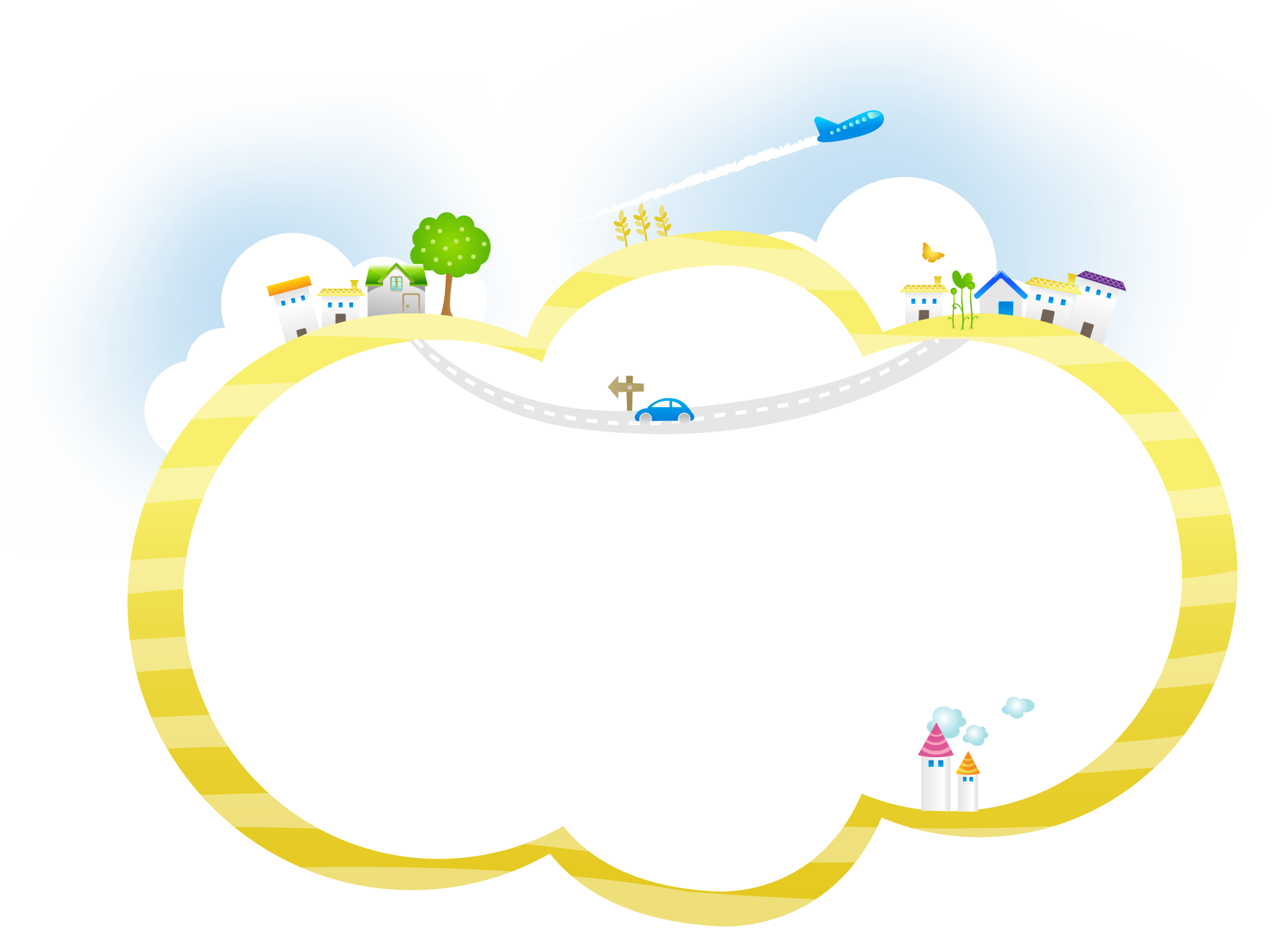 ỦY BAN NHÂN DÂN HUYỆN AN LÃO
TRƯỜNG TIỂU HỌC QUANG TRUNG
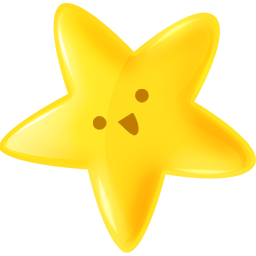 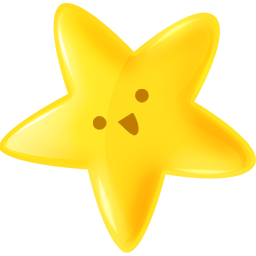 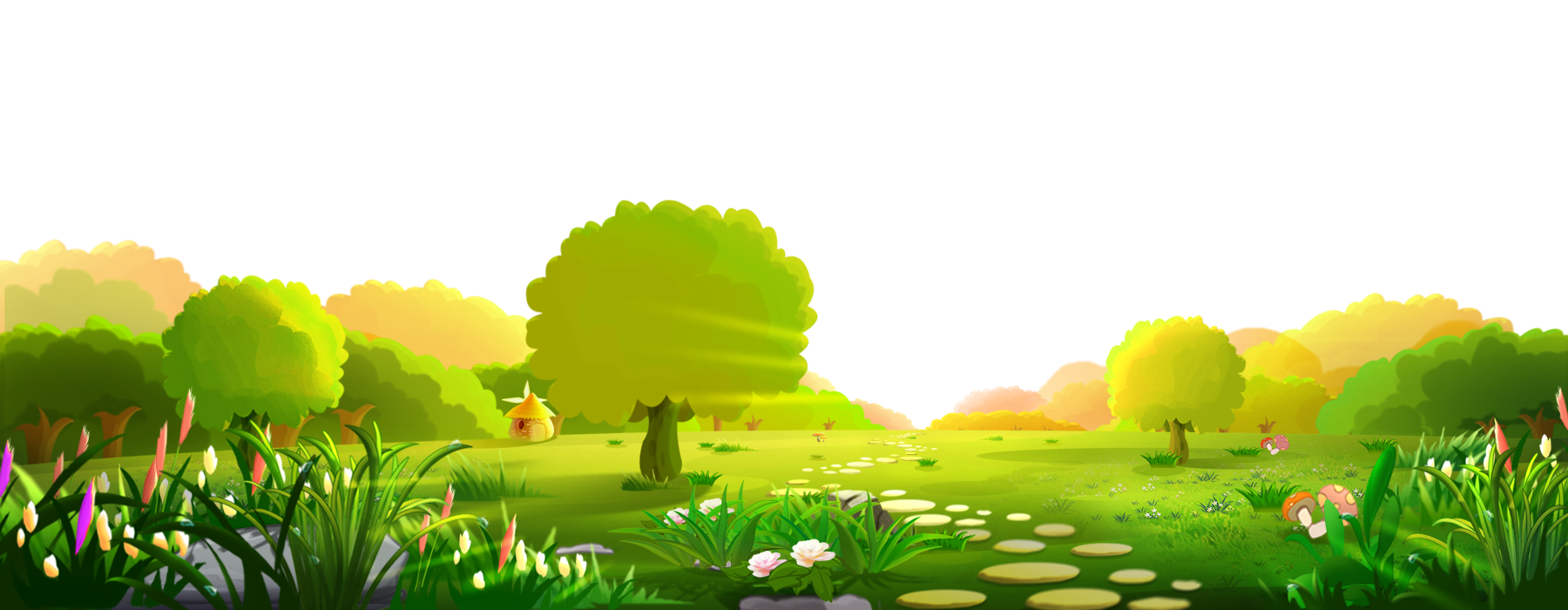 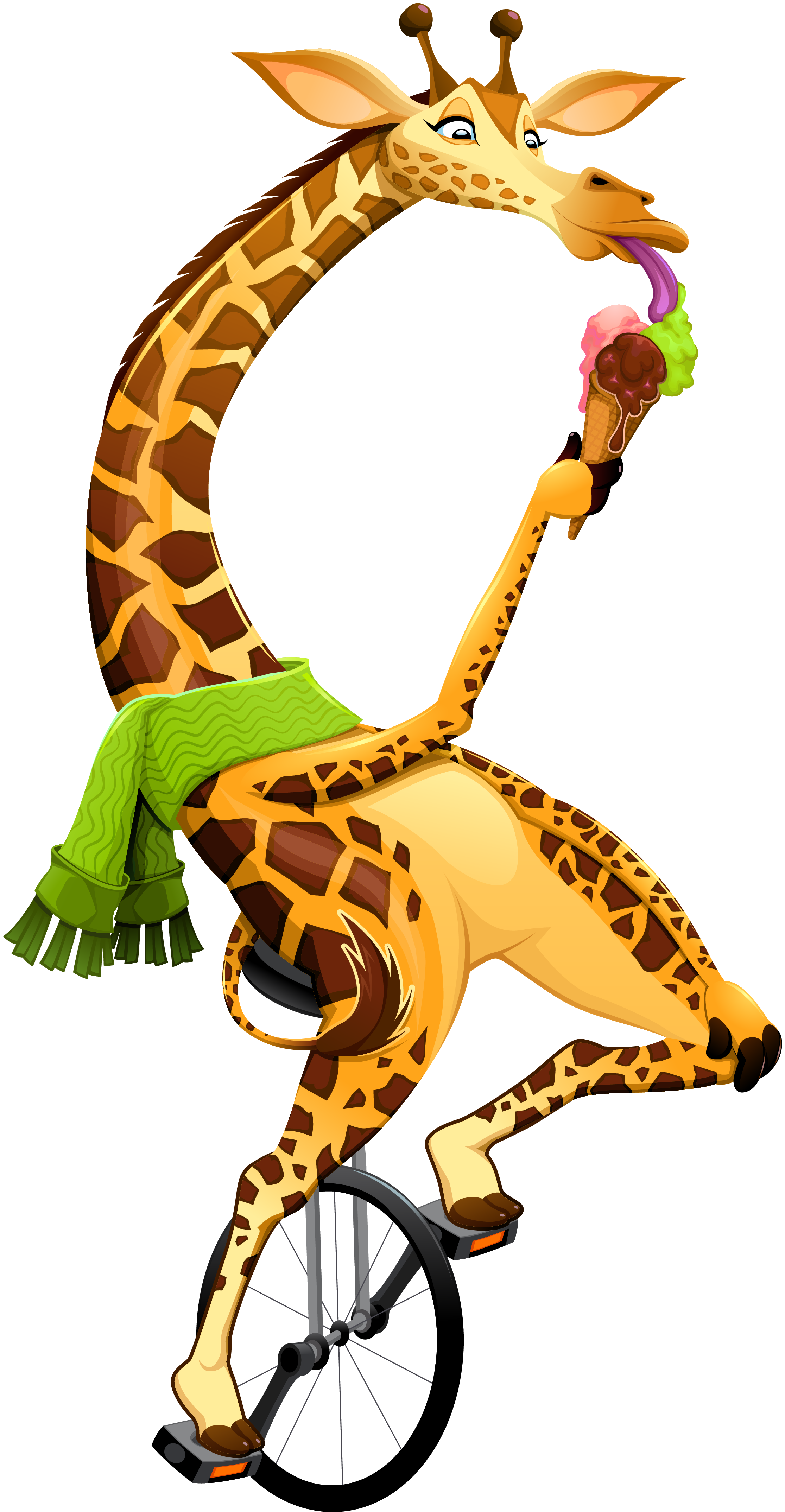 Môn : Toán
Bài 33: Ôn phép cộng, phép trừ
trong phạm vi  100
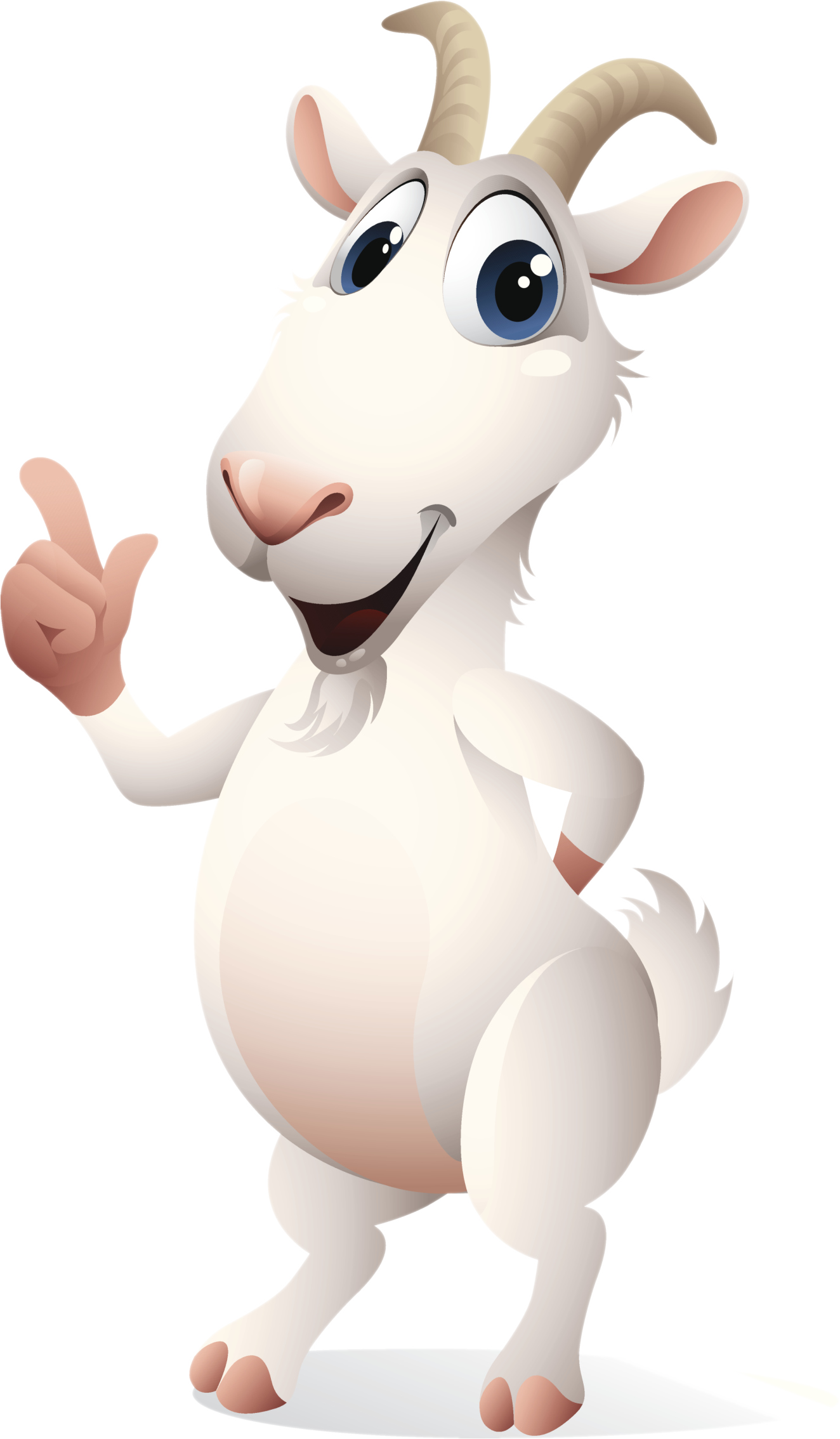 Giáo viên: Bùi Thị Nhã
Lớp: 2B
Năm 2024 - 2025
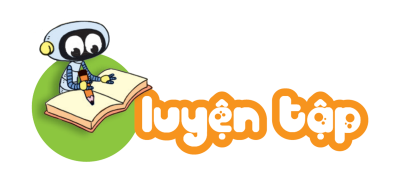 1
Mỗi sọt sẽ đựng những quả bưởi có ghi số là kết quả của phép tính ghi trên sọt đó.
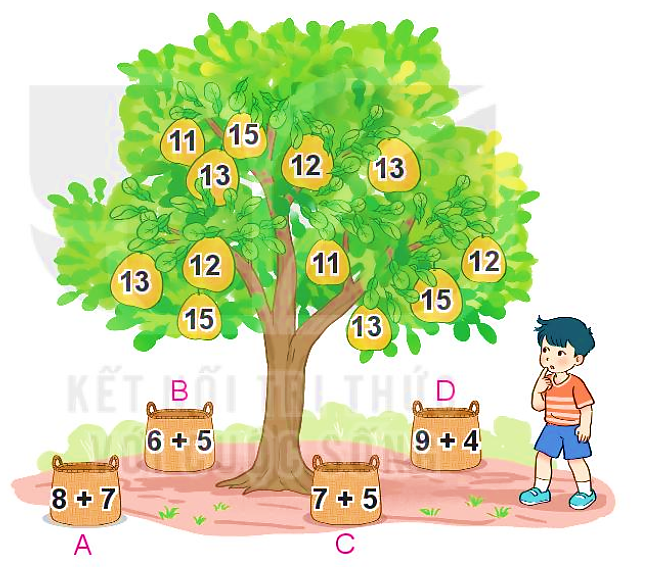 ?
Số
26
26
26
26
15
11
12
13
2
3
4
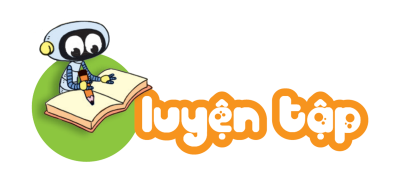 2
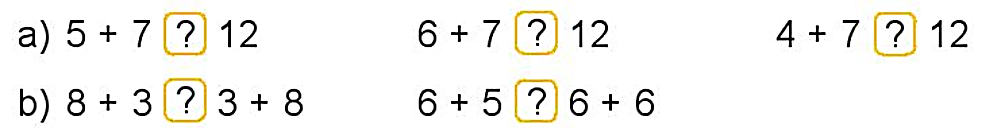 =
>
<
>; <; =
?
12
13
11
=
>
11
11
11
12
3
Lấy hai trong ba túi gạo nào đặt lên đĩa bên phải để cân thăng bằng?
26
12 kg
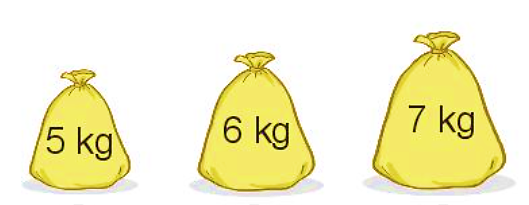 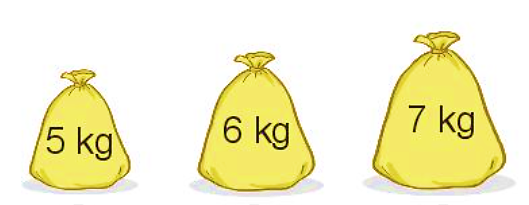 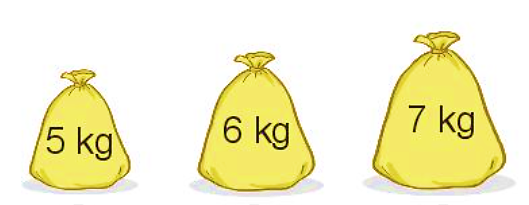 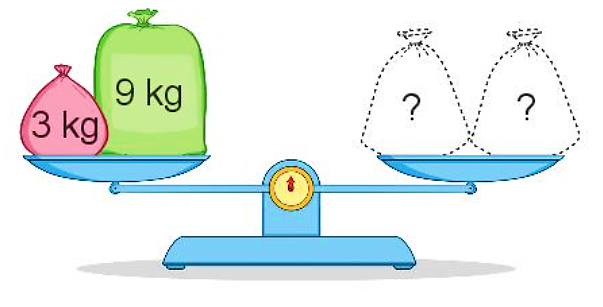 1
2
3
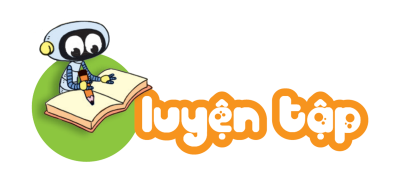 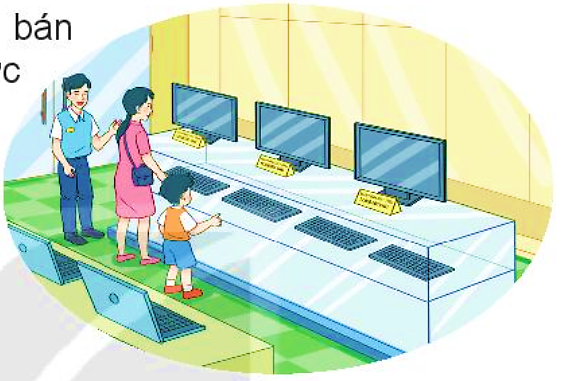 Một cửa hàng điện máy, buổi sáng bán được 11 máy tính, buổi chiều bán được ít hơn buổi sáng 3 máy tính. Hỏi buổi chiều cửa hàng bán được bao nhiêu máy tính?
4
Bài giải
Buổi chiều cửa hàng bán được số máy tính là:
11 – 3 = 8 (máy tính)
Đáp số: 8 máy tính.